CITY OF RIVERSIDE PERMIT PORTAL
HOW TO SUBMIT A 
 FIRE PERMIT
HOW TO SUBMIT A FIRE PERMIT
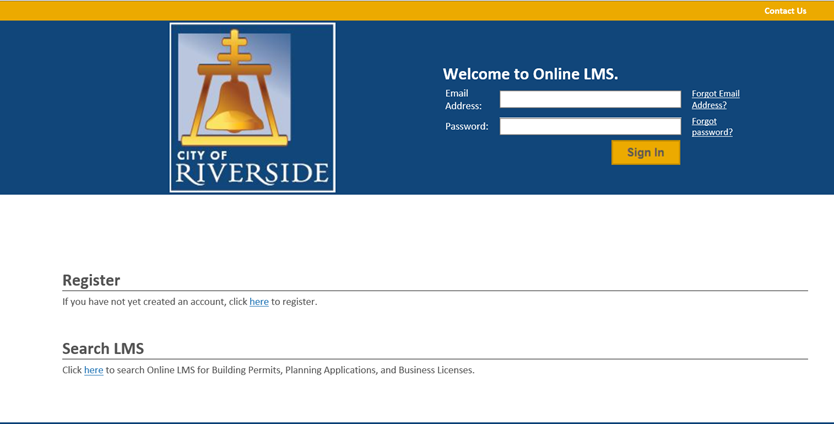 If you are a NEW USER, you will need to set up a new user login in the system in order to access your activities

If you are a RETURNING USER, sign in using your email address and password

Once registered, ensure you sign up for email notification for real time status updates under your “Profile” at the top right of the home screen
HOW TO SUBMIT A FIRE PERMIT
To submit a FIRE PERMIT APPLICATION, begin at the HOME page and click on FIRE PERMITS
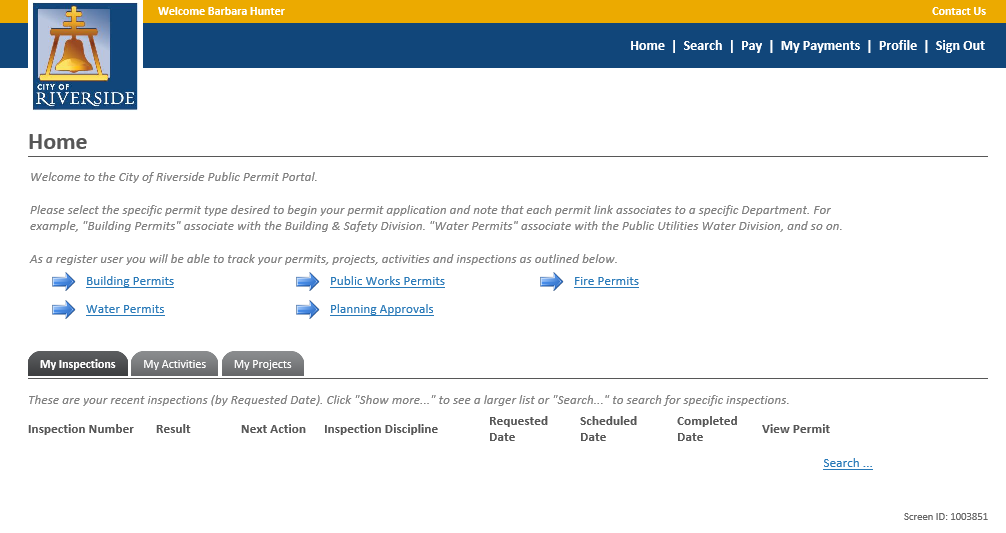 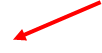 HOW TO SUBMIT A FIRE  PERMIT
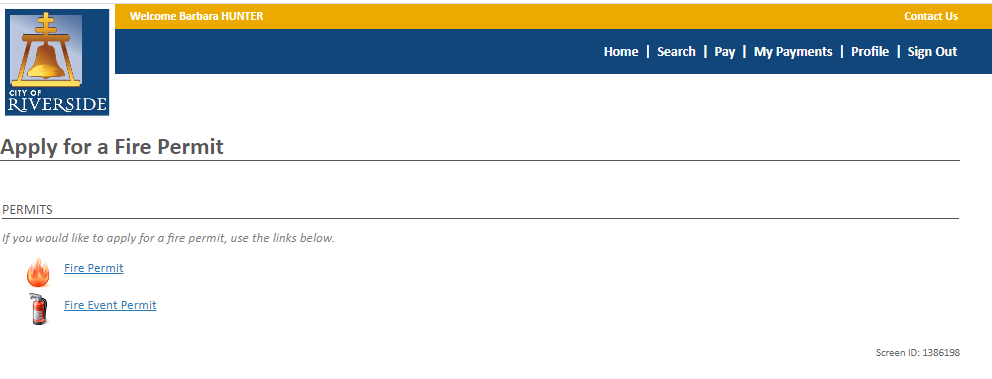 Next, select FIRE PERMIT
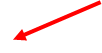 HOW TO SUBMIT A FIREPERMIT
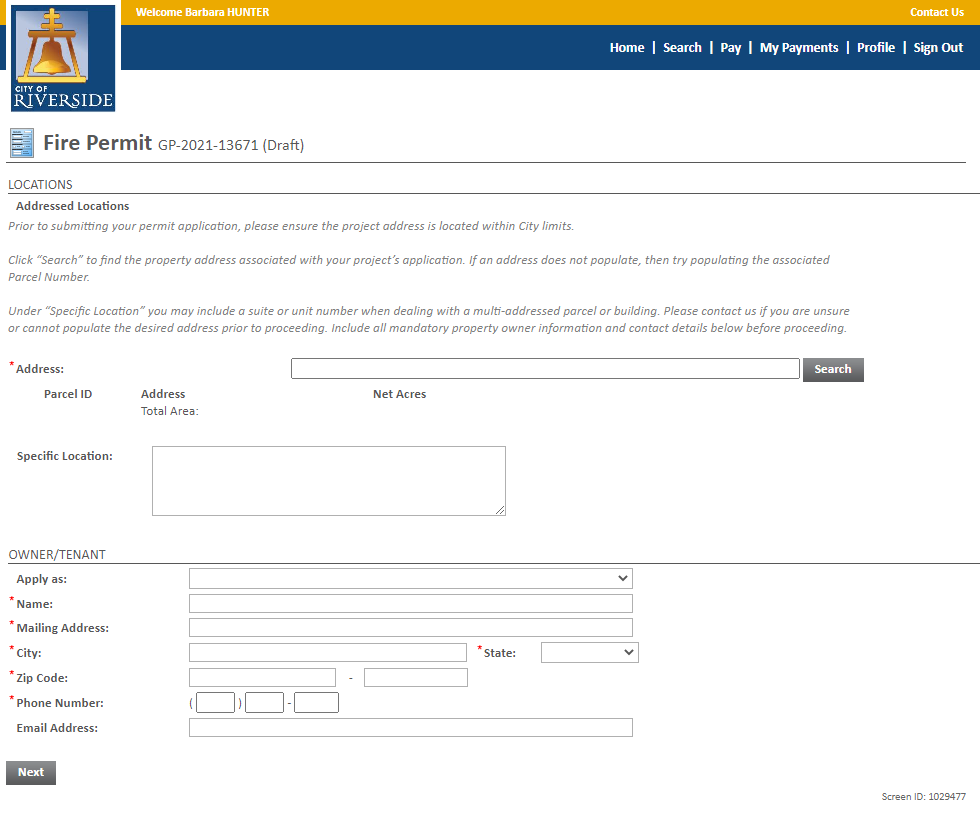 Enter the ADDRESS where the project is located. 
You may also search by Parcel Number
Click SEARCH ( follow next steps on the pop-up window)
Check the box Address / Parcel where the project is located
Click Select
Enter the OWNER/TENANT information. Note: The Owner/Tenant may be the same as the applicant submitting the Fire Permit
Click NEXT
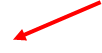 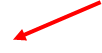 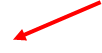 HOW TO SUBMIT A FIREPERMIT
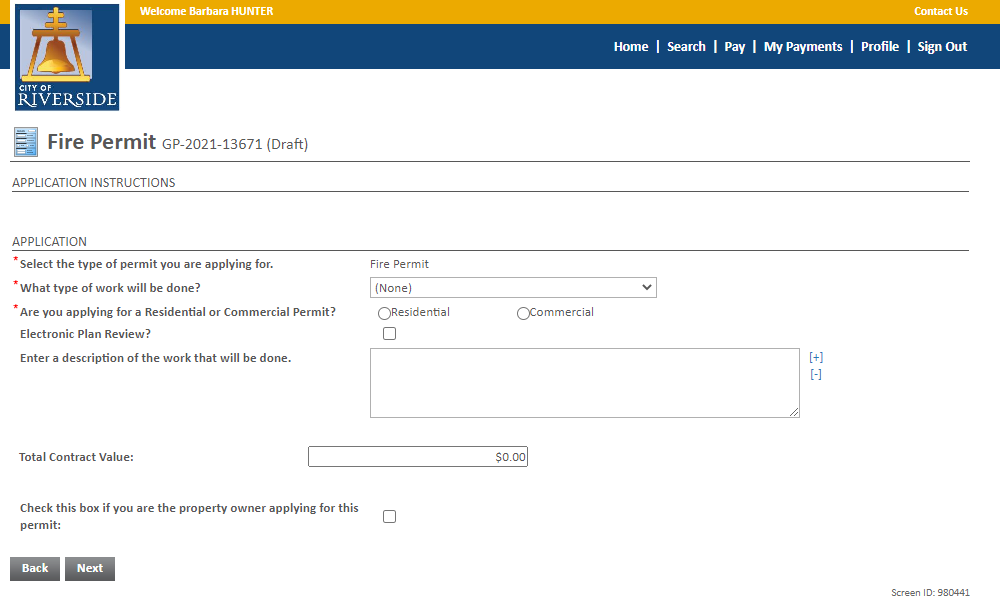 Click the dropdown to select the type of PERMIT you are submitting.

Check the box for the type of permit - RESIDENTIAL or COMMERCIAL

Check Electronic Plan Review

Enter a description of the project that is being submitted. Please be brief but descriptive. 

Check box if you are property owner

Click NEXT to continue
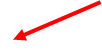 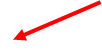 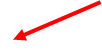 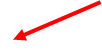 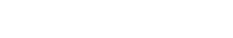 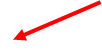 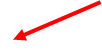 HOW TO SUBMIT A FIREPERMIT
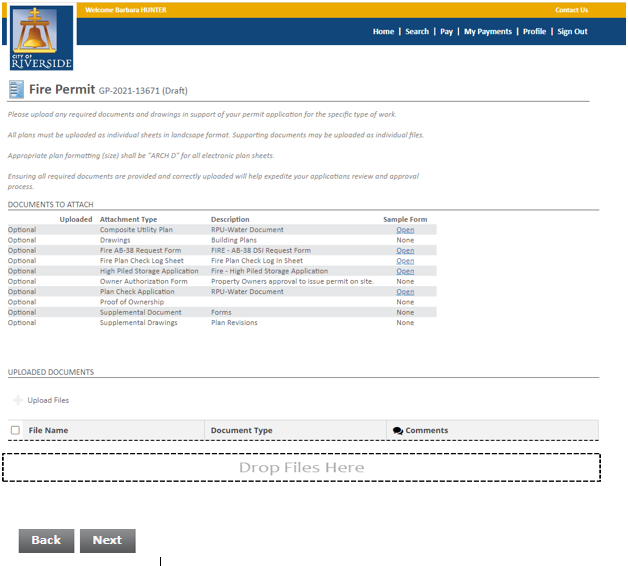 Select the required FIRE PLAN CHECK LOG SHEET. Complete Form and save to your computer to upload into Posse.
If you are submitting for a High Pile Storage Permit, Complete the required High Pile Storage Application in addition to the Fire Plan Check Log Sheet.  
Click UPLOAD FILES to upload all required & supplemental documents from your File Explorer or, you may drag and drop selected files in the section below marked DROP FILES HERE.
Once documents are uploaded, select DOCUMENT TYPE from dropdown menu. 
When complete, click NEXT.
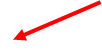 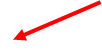 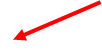 HOW TO SUBMIT A FIREPERMIT
Click ADD CONTRACTORS
Enter Business Name 
Select Search ( follow next steps on the pop-up window)
Select your contractor
Click Select 
 Click the Prime box 
Select the Type of contractor from the drop-down menu
Click Next
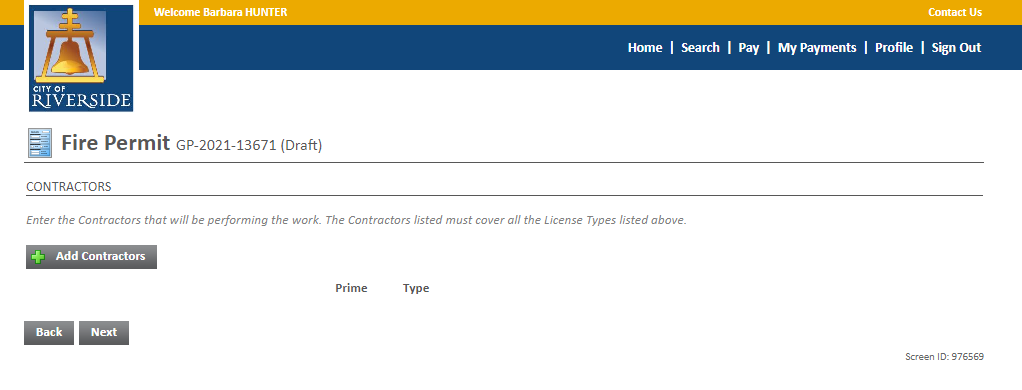 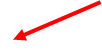 HOW TO SUBMIT A FIREPERMIT
Your application is now ready to submit.

You may use the BACK button to review your application or add any missing information.

You may click SAVE to save without submitting.

Click SUBMIT APPLICATION to complete the process. You will receive a confirmation of the receipt of your permit application.
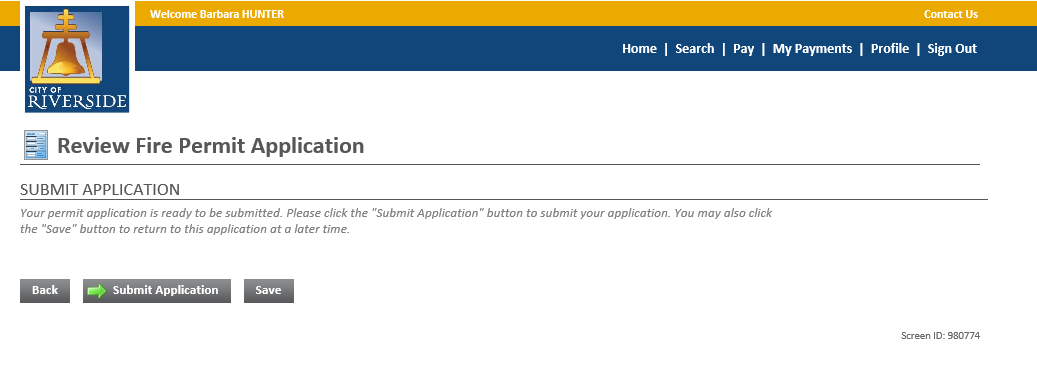 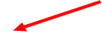 CITY OF RIVERSIDE PERMIT PORTAL
THANKS FOR 
WATCHING!

FOR FURTHER ASSISTANCE, CONTACT THE CITY OF RIVERSIDE ONE STOP SHOP 951-826-5800